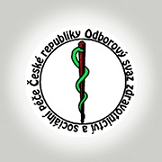 Reforma psychiatrie pohledem ZZS
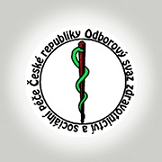 Umístění pacienta
Ve 2/3 krajů není náročné
V 1/3 krajů přetrvávají problémy
Ve 20% krajů musí posádky zajistit další vyšetření (interna, neurologie…)
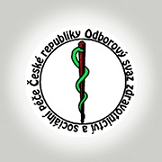 Typy zdravotnických zařízení
dominantně PN
cca 25% psychiatrické ambulance
méně než 5% jiná zařízení (krizová centra, stacionáře)
minoritně urgentní příjmy nemocnic
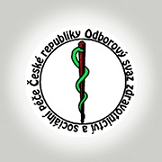 Centra duševního zdraví
zná je jen 30% ZZS
není znám případ aktivního využití ZZS
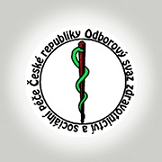 Kompetence zaměstnanců ZZS
výjezd lékaře indikuje ZOS – minoritní počty
posádky RZP řeší více než 75% případů
chybí hlubší vzdělání, nepravidelnost a menší počet případů vytváří zvýšený tlak na posádky RZP
Spolupráce s IZS dobrá
Problémy výjezdů k psychiatrickým pacientům
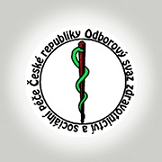 vždy zvýšená zátěž, 50% se cítí ohroženo
největším problémem jsou agrese a intoxikace (chybí systém – přehazování mezi zařízeními, neochota řešit)
není řešeno zdravotně-sociální pomezí
Děkuji za pozornost
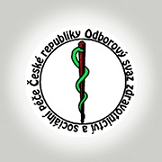 Vít Přibylík
Sekce ZZS OSZSP ČR